Twelfth Annual REIA/DePaul SummitInterest Rates, Demographic Shifts, Densification/Urbanization, and Political Risk and What to Do About ItSeptember 22, 2016James D. Shilling DePaul University
Professor and Michael J. Horne Chair 
    in Real Estate Studies
Twelfth Annual REIA/DePaul Summit
Market at a Glance
     Record rise in US real estate prices
Moody’s/RCA Commercial Property Price Indices
Source: Moody’s/Real Capital Analytics
2
Twelfth Annual REIA/DePaul Summit
Market at a Glance
     US real estate market activity is still high but losing steam
USD mil
Based on Sales of Properties $2.5 Million or Greater
Source: Real Capital Analytics
3
Twelfth Annual REIA/DePaul Summit
Market at a Glance
     Cap rates in the US are now at or near a record low
Cap Rates from Properties that are Included in the NPI Index, %
Source: NCREIF Database
4
Twelfth Annual REIA/DePaul Summit
Market at a Glance
     Vacancy rates continue to improve in all of the major sectors
Vacancy Rates for Properties Owned by NCREIF Members, %
Source: NCREIF Database
5
Twelfth Annual REIA/DePaul Summit
Market at a Glance
     Same property NOI continues to grow at a high rate
NOI Growth Rate 4 Quarter Moving Average for Properties that are in the NPI Index, %
Source: NCREIF Database
6
Twelfth Annual REIA/DePaul Summit
Three Debates About the Real Estate Market 
     Debate #1. Do the record low cap rates in core commercial
       properties signal that the market is overheated?
Current Value Cap Rates and Spreads over Yield on 10-year Treasury Securities, %
Source: NCREIF Database, Federal Reserve Board (FRB)
7
Twelfth Annual REIA/DePaul Summit
Three Debates About the Real Estate Market 
     Central Banks Are Buying a Lot of Bonds
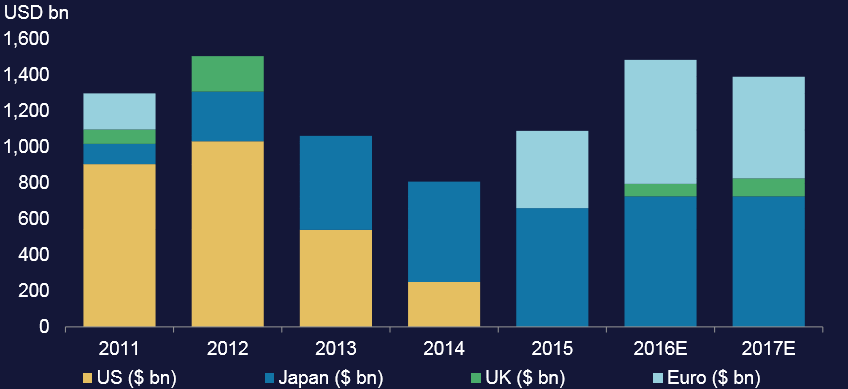 Central Banks’ Purchases of Government Bonds
Source: Morgan Stanley Research
8
Twelfth Annual REIA/DePaul Summit
Three Debates About the Real Estate Market 
     Global Yield Curves are Flattening.  Real Estate is Sensitive
       to Slope of Yield Curve.  More Flattening Could Lower Cap
       Rates Even Further.
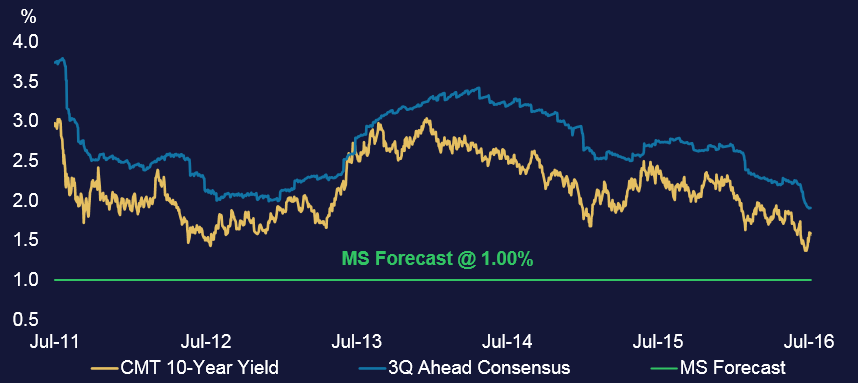 Constant Maturity 10-year Treasury Yield, %
Source: Morgan Stanley Research
9
Twelfth Annual REIA/DePaul Summit
Three Debates About the Real Estate Market 
     Debate #2. Has Chicago reached the peak rental housing
       market?  Will multi-family development continue to be
       strong?  Will the move to higher density areas continue?
Multifamily Housing Starts in Cook County, 2000-2016 (in units)
Source: US Bureau of the Census
10
Twelfth Annual REIA/DePaul Summit
Favorable demographics have been the key 
     Positive net absorption has returned as Millennials move 
       into the 25 to 30 year old age group (a key age group for
       renters).
Net Absorption of Space in Cook County (in units)
Source: Author’s estimates.  Net absorption accounts for space vacated during the period as well as new additions (ex. new construction) over the applicable period and units lost to condo conversions in the 2000s.
11
Twelfth Annual REIA/DePaul Summit
Longer term trend for two key age groups
     Longer term trend suggests demand for apartments will
       soften starting around 2020 +/-
ACS Population Estimates and IDPH Projections for Cook County, 
1980-2025
Source: American Community Survey (ACS) and Illinois Department of Public Health (IDPH)
12
Twelfth Annual REIA/DePaul Summit
Expect real GDP come 2020 of $54K per
     capita rather than $61K per capita.
     Trend points to greater affordability problems and more
       individuals remaining renters instead of owners.
USD
Chained 2009 Dollars, Real Gross Domestic Product Per Capita
Source: US Bureau of Economic Analysis
13
Twelfth Annual REIA/DePaul Summit
Three Debates About the Real Estate Market 
     Debate #3. Political risk.  Macroeconomic impact of
      Trump’s policies would result in a less global US economy.
USD, tril
Real Gross Domestic Product, in 
 Constant 2009$ (trillion)
Source: US Bureau of Economic Analysis, Moody’s Analytics
14
Twelfth Annual REIA/DePaul Summit
Three Debates About the Real Estate Market 
     Commercial real estate values could fall up to 10% in the
       short-run with adoption of Trump’s economic policies.
Moody’s/Real Capital Analytics Commercial Property Price Index, Office
Source: Moody’s Analytics, Author’s Calculations
15
Twelfth Annual REIA/DePaul Summit
Key Takeaways
For cap rates: A flattening yield curve is good for real
      estate values.  Lower yields could drive commercial real
      estate values even higher.

      For Chicago: Demographics are favorable for apartments
      until 2020 +/-.  Look for densification/urbanization to
      continue in near term.  Sluggish wage growth to create
      affordability problems and steepen bid-rent curves. 
      Conditions favor renting over owning.   Micro apartments
      are helping to provide affordable alternatives for
      Millennials.  Competition for land in some areas is a supply
      constraint.

      Risks: Presidential election poses downside risks for
      commercial real estate markets.
16